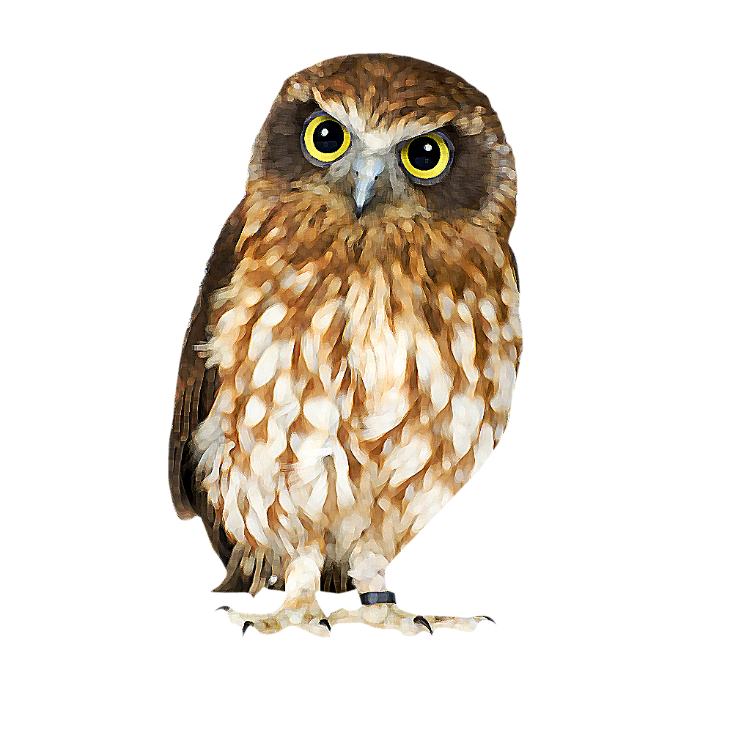 ЧТО?
ГДЕ?
КОГДА?
викторина
по окружающему миру
1 - 4 классы
Правила игры
С помощью стрелки выбирается вопрос, который имеет количество баллов за ответ. 
Нажимая на выпавший сектор, переходим к заданию.
На обдумывание вопроса отводится 1 минута. Кнопка «старт» начинает отсчёт времени. Об окончании времени оповестит кнопка «стоп» и звуковой сигнал.
Проверяем правильность ответа- нажимаем на кнопку «ответ».
Значение секторов:
Z – зеро, удваивается заработанная сумма баллов
Б – блиц вопросы: 30 баллов за ответы на 3 вопроса по 20 секунд
П – помощь зрителей, за правильный ответ – 30 баллов
    - музыкальная пауза.
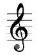 10
Б
15
5
Z
10
15
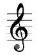 20
25
П
20
10
Какое дерево зацветает позже всех?
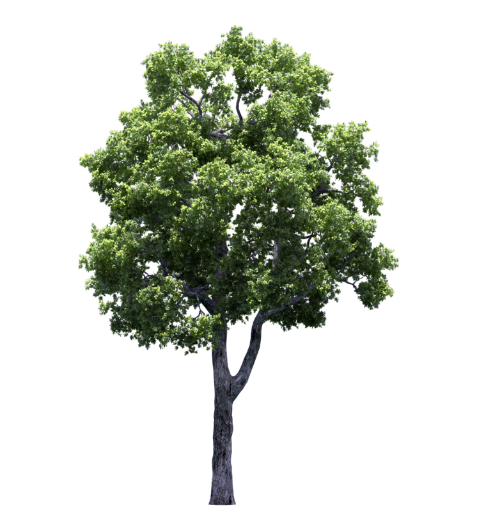 ответ
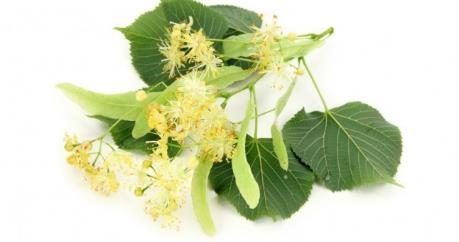 липа
старт
стоп
5
Какие ягоды можно собирать из-под снега?
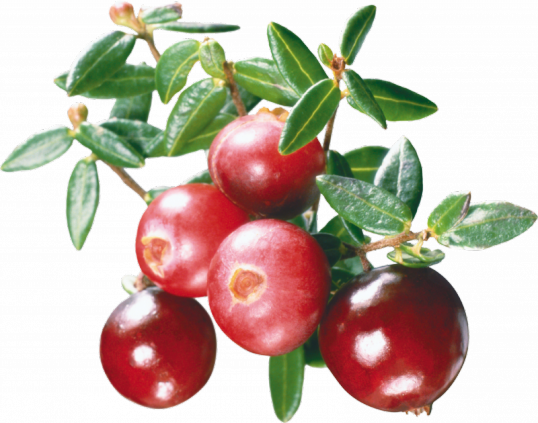 ответ
клюква
старт
стоп
15
У каких птиц яйца высиживает самец?
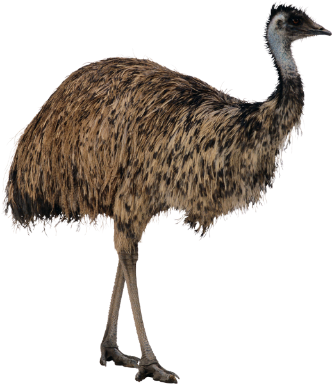 ответ
страус
старт
стоп
[Speaker Notes: Также яйца высиживает самец и у пингвинов.]
Б
Какую рыбу называют подводным санитаром?
щука
У какого насекомого ухо на ноге?
ответ
кузнечик
Чем питается ёж зимой?
Ничем, он спит.
20
стоп
40
стоп
60
стоп
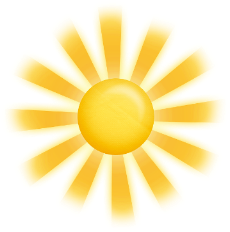 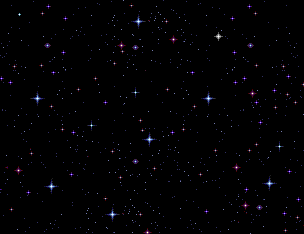 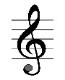 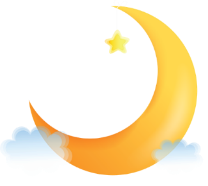 Дружат ветер и волна
    А а а а,
    Дружат звёзды и луна
    А а а а.
   Дружен лес и дружен луг,
   И река им тоже друг.
   Дружен лес и дружен луг,
   И река им тоже друг.
 
           Солнышко смеётся,
   Ярко светит детям.
   В каждой песне солнце,
   В каждом сердце песня!
   Песня, песня. А а а.
Z
Какое животное обладает самым громким голосом?
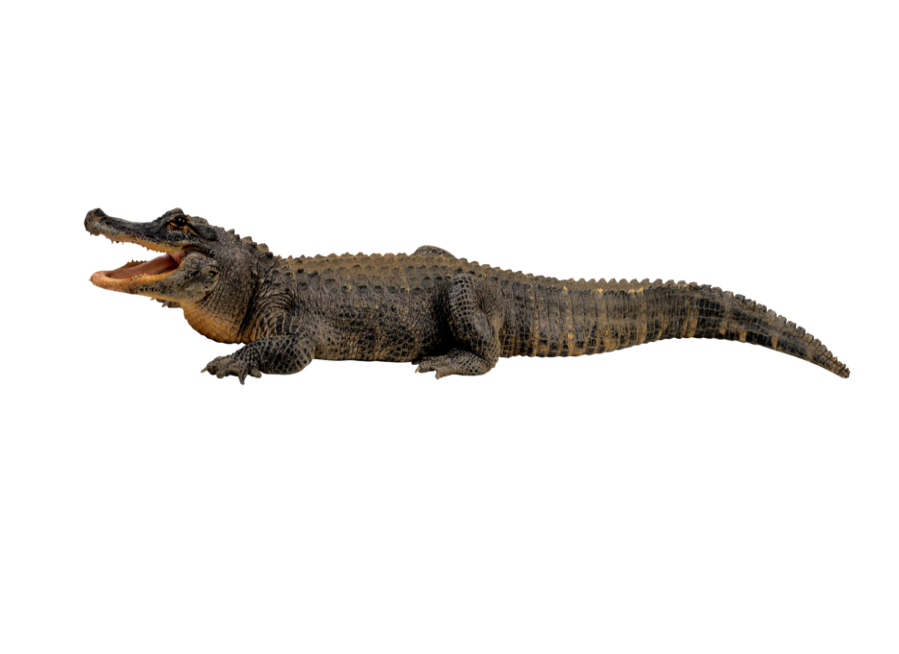 ответ
крокодил
старт
стоп
10
Какой зверёк всю зиму спит вниз головой?
ответ
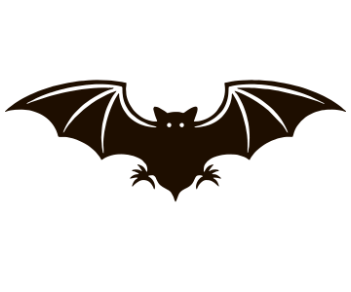 летучая
мышь
старт
стоп
П
Между какими двумя одинаковыми буквами можно поставить маленькую лошадь и получить название страны?
ответ
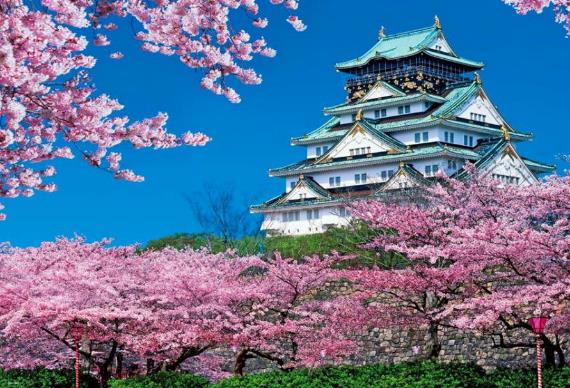 Япония
старт
стоп
25
Самая высокая горная вершина Европы?
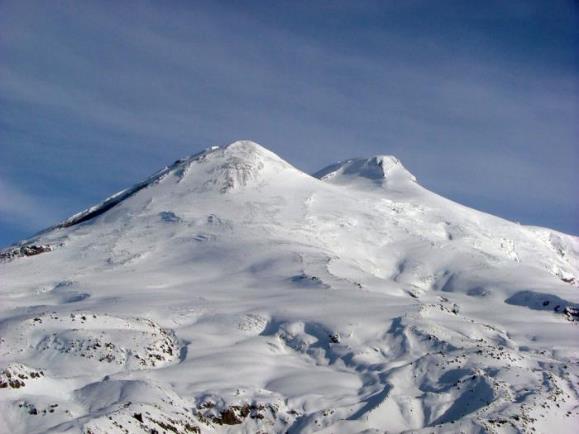 ответ
Эльбрус
старт
стоп
15
Из какого дерева делают спички?
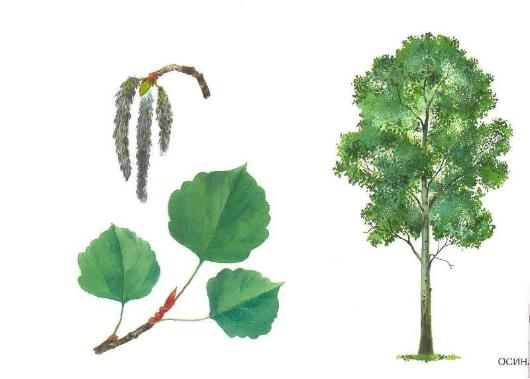 ответ
осина
старт
стоп
20
У каких растений нет корней, стеблей, листьев и цветов ?
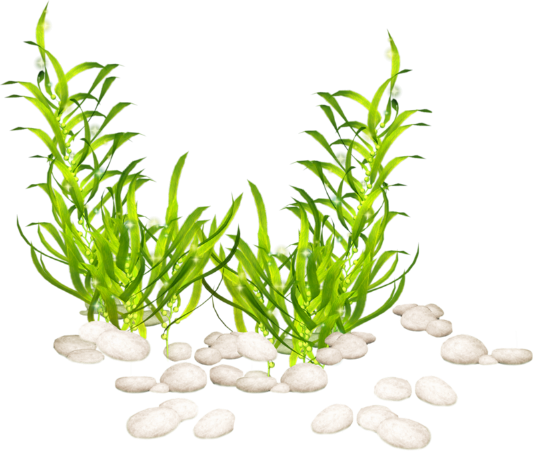 ответ
водоросли
старт
стоп
20
Название какого растения леса связано с именем птицы?
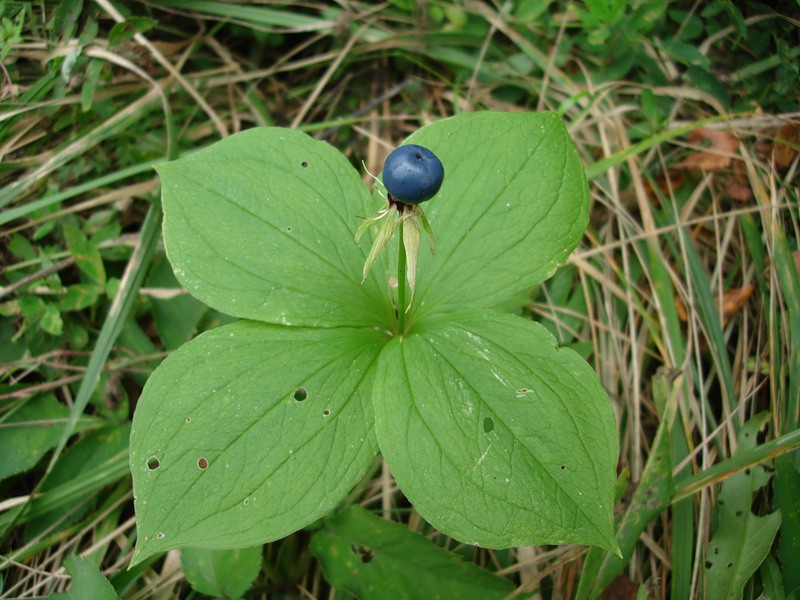 ответ
Вороний глаз
старт
стоп